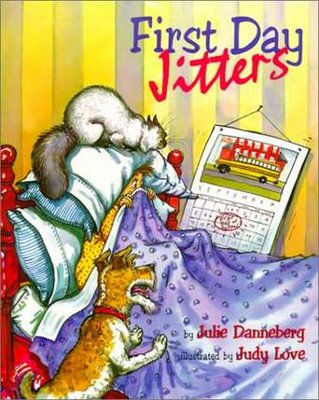 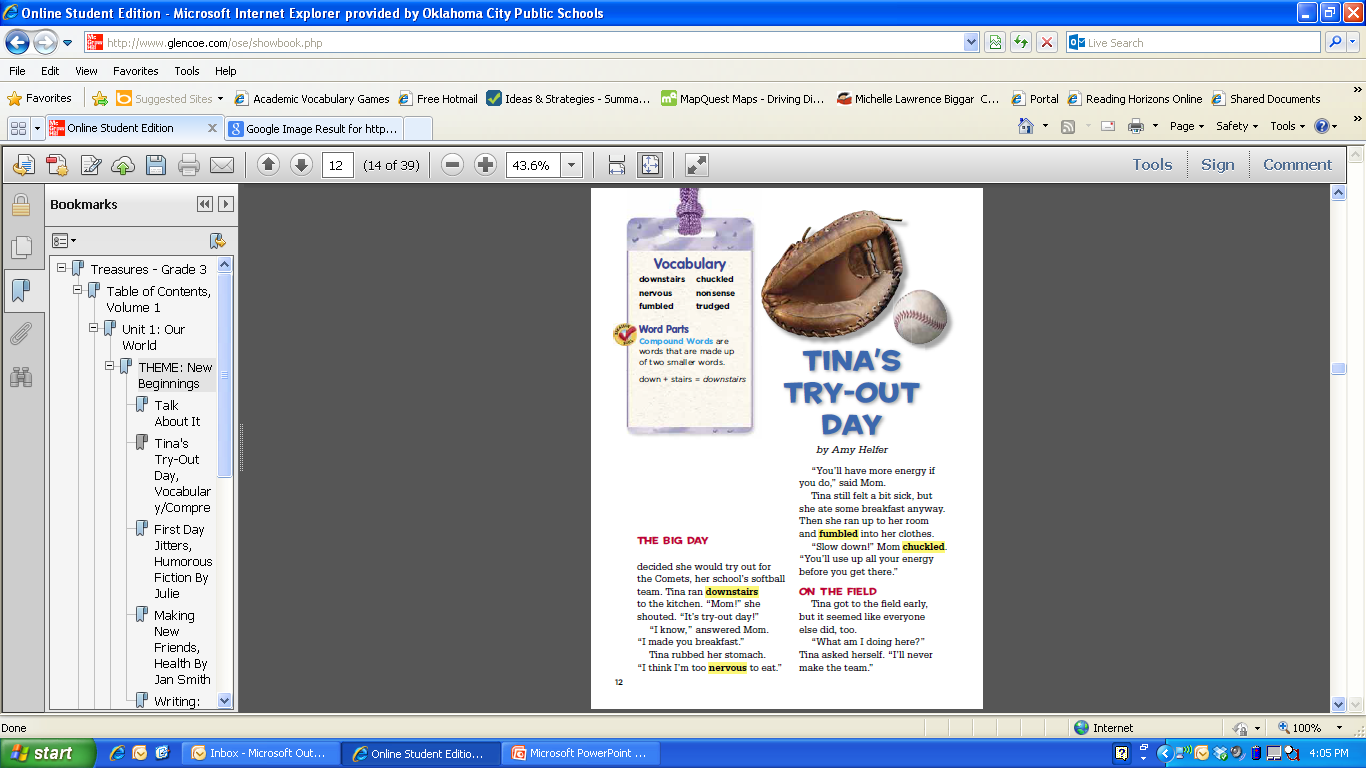 First Day Jitters
Genre: Humorous Fiction- a made-up story written to make the reader laugh
*chuckled
Laugh softly
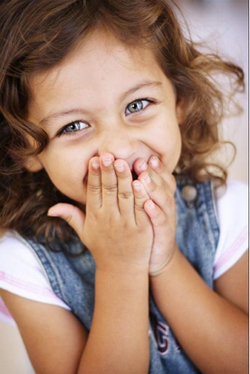 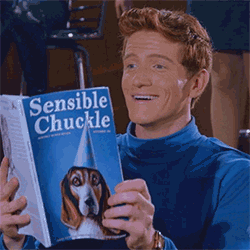 *downstairs
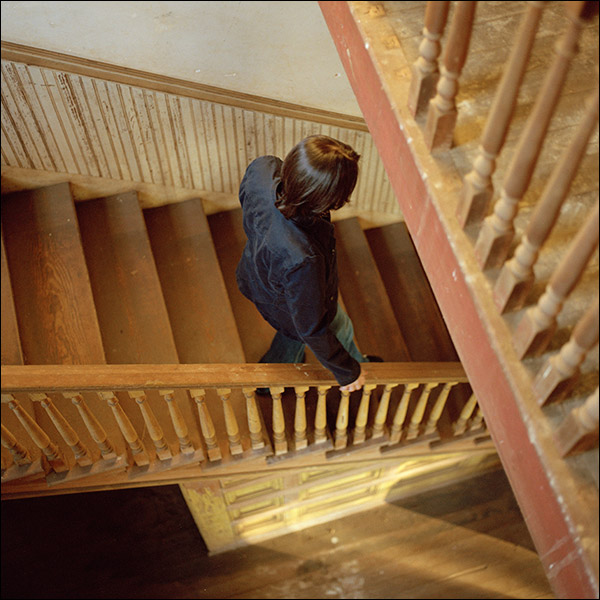 upstairs

                                                       downstairs
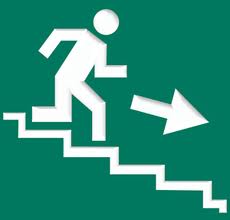 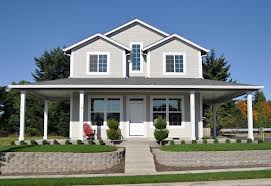 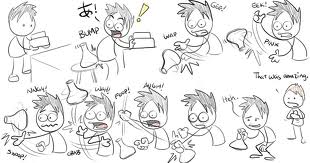 *fumbled
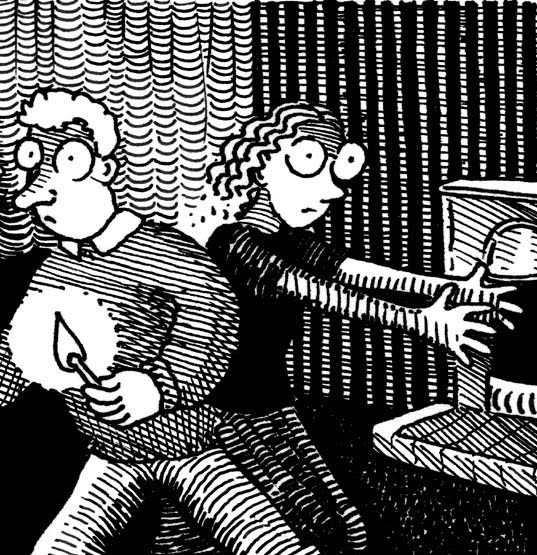 To feel your way or move awkwardly

Tumbled (out of bed)- fall down bumping into things or rolling over and over




                                      Stumbled – trip over something
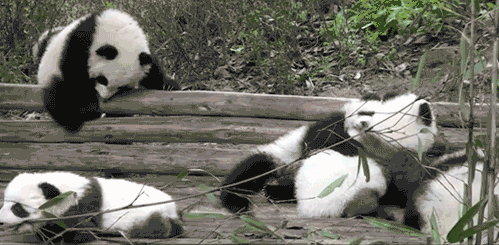 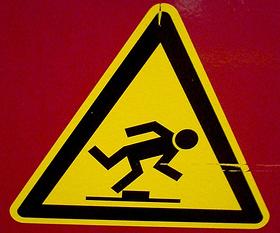 *trudged
To walk slowly and with difficulty as if through snow, water, or mud
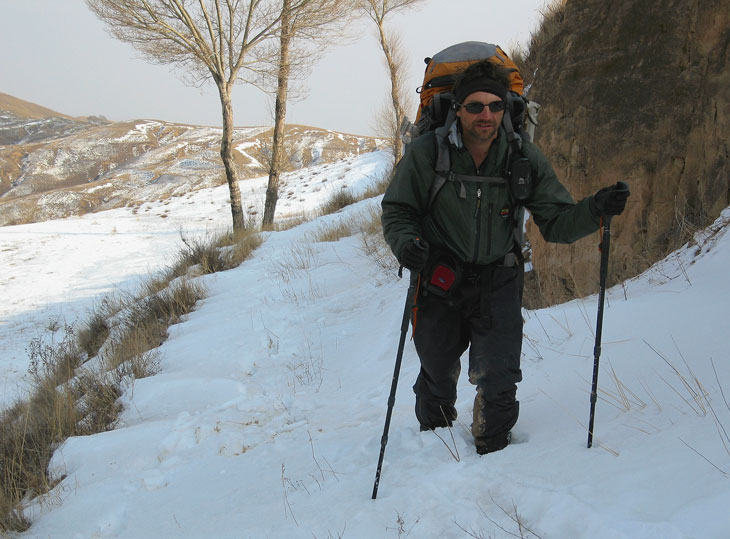 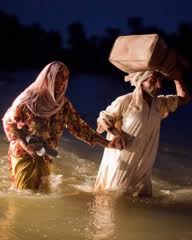 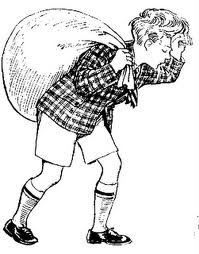 *nonsense
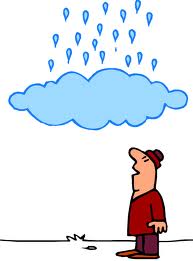 Something that doesn’t make sense
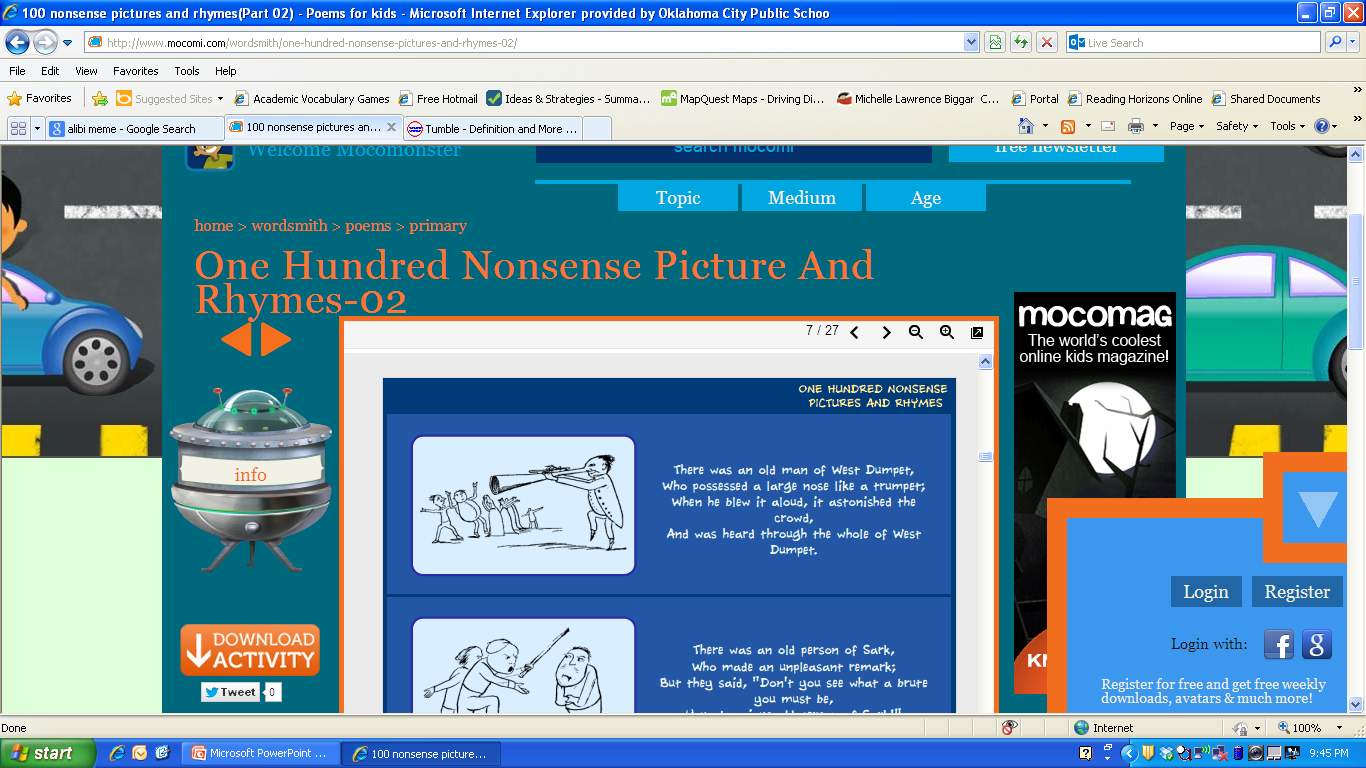 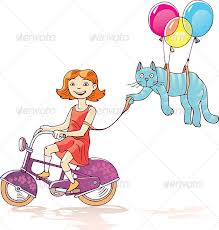 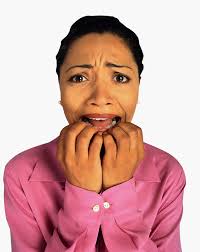 *nervous
Very worried
                               What makes you more nervous taking a test or going to a dentist?
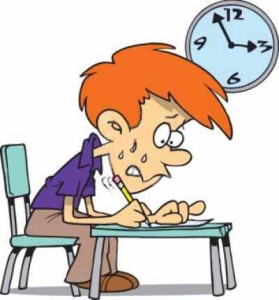 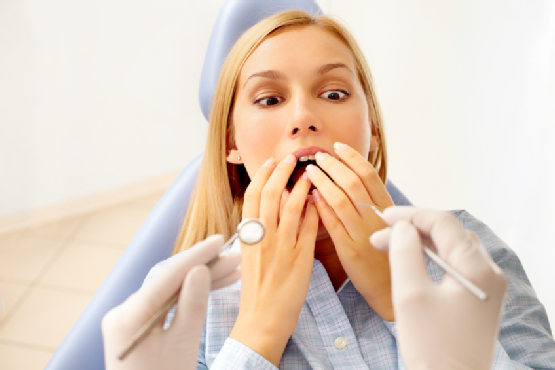 slumped down
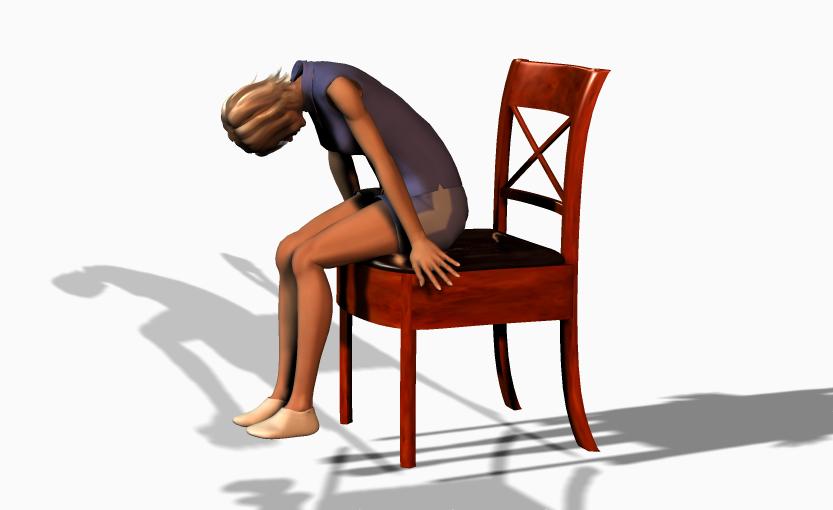 breathe
Inhale and exhale air
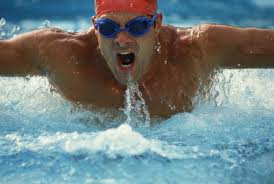 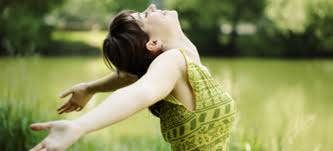 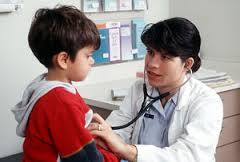 crowded
Full of people
crowded pool  


    crowded bus                           crowded street
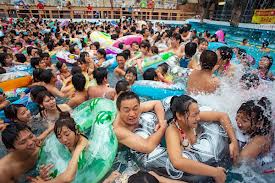 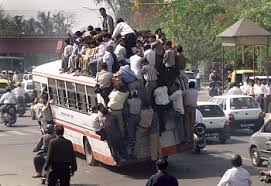 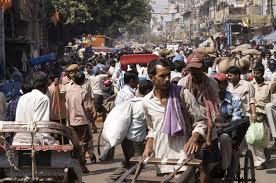